Город Королёв
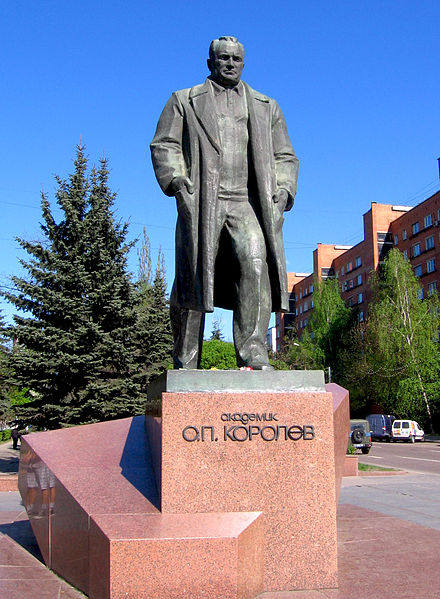 Космическая столица России
Главная церковь Косьмы и Демиана –первая постройка в городе
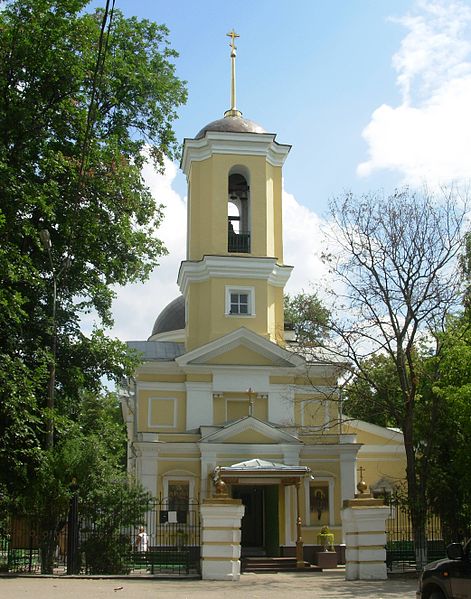 Музей В.И. Ленина
Памятник основателю космических ракет С. П. Королеву
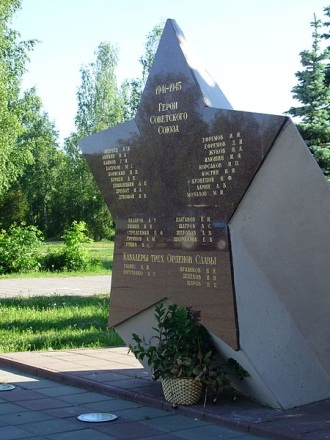 Славным сынам России – защитникам МОСКВЫ
Космическая ракета – символ наукограда
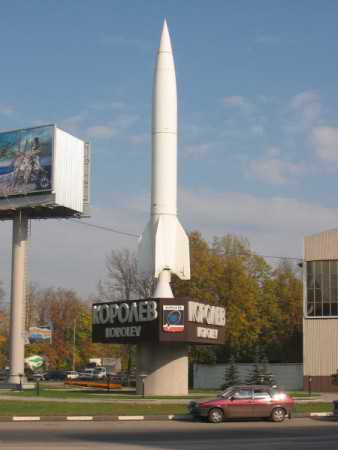 Памятник первому спутнику
ЦЕНТР УПРАВЛЕНИЯ КОСМИЧЕСКИМИ ПОЛЕТАМИ